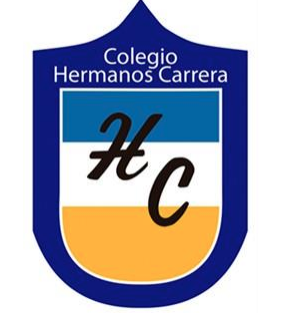 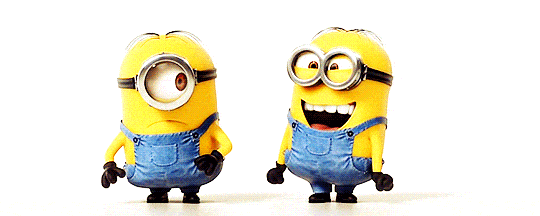 Bienvenidos
Primer año
Profesora: María José Guerrero
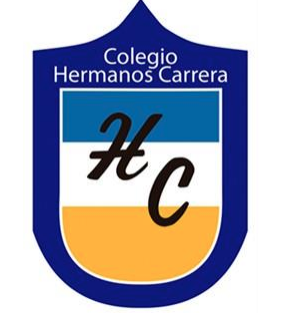 Viernes 2 de octubre.
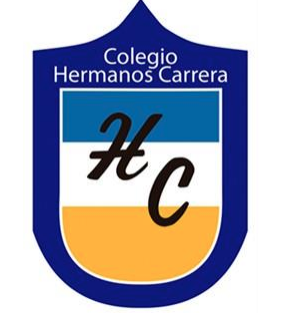 Objetivo: Reconocer letra G y sus sonidos silábicos, leyendo el fonema y realizando grafemas observando MODELAMIENTO, DESARROlLANDO GUÍA y TRABAJANDO EN EL TEXTO.
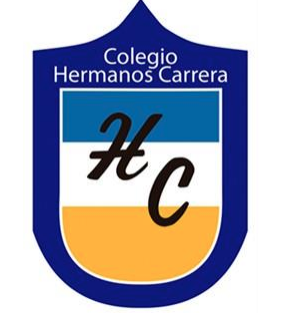 Habilidad: RECONOCER.Examinar con cuidado y atención.
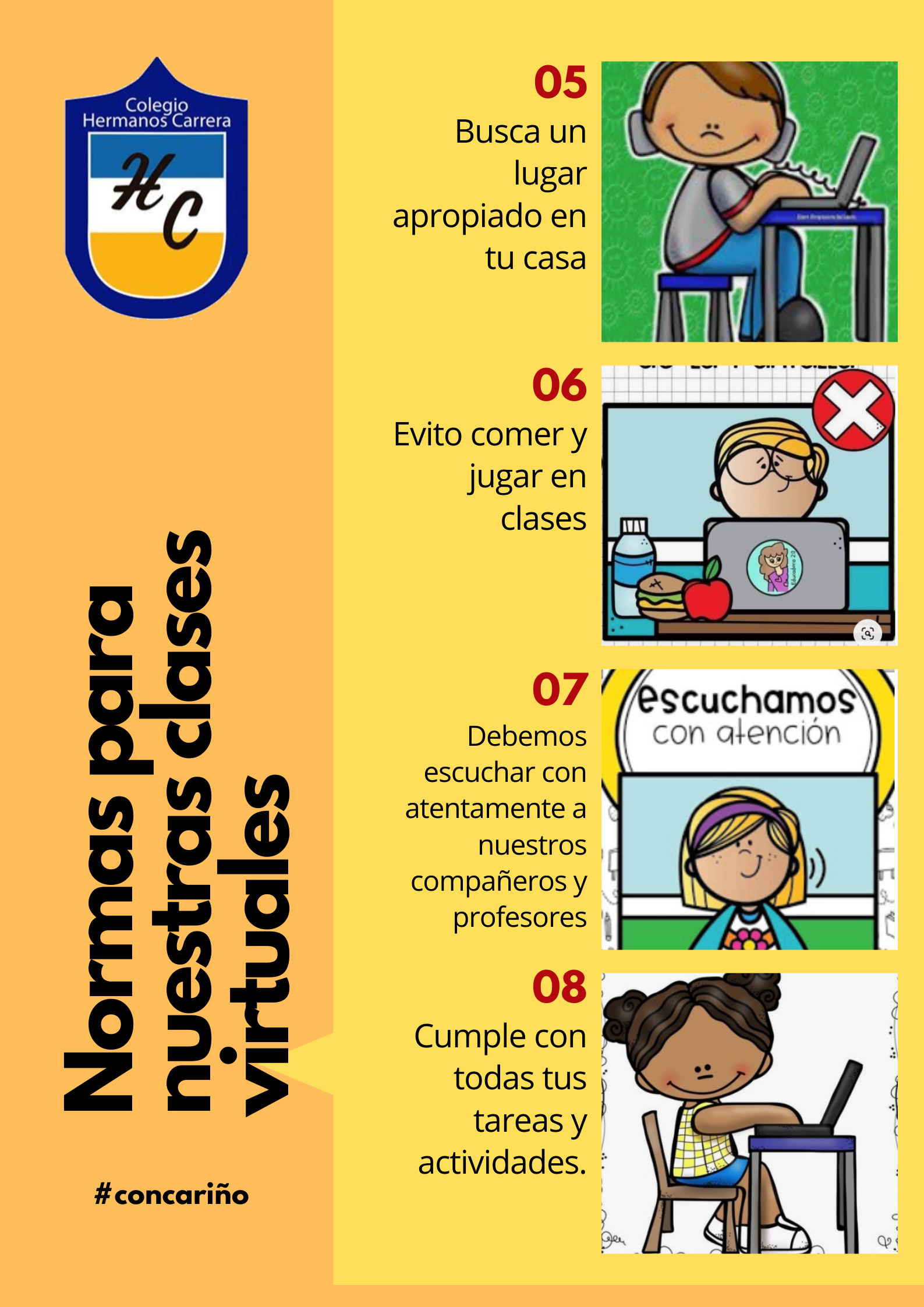 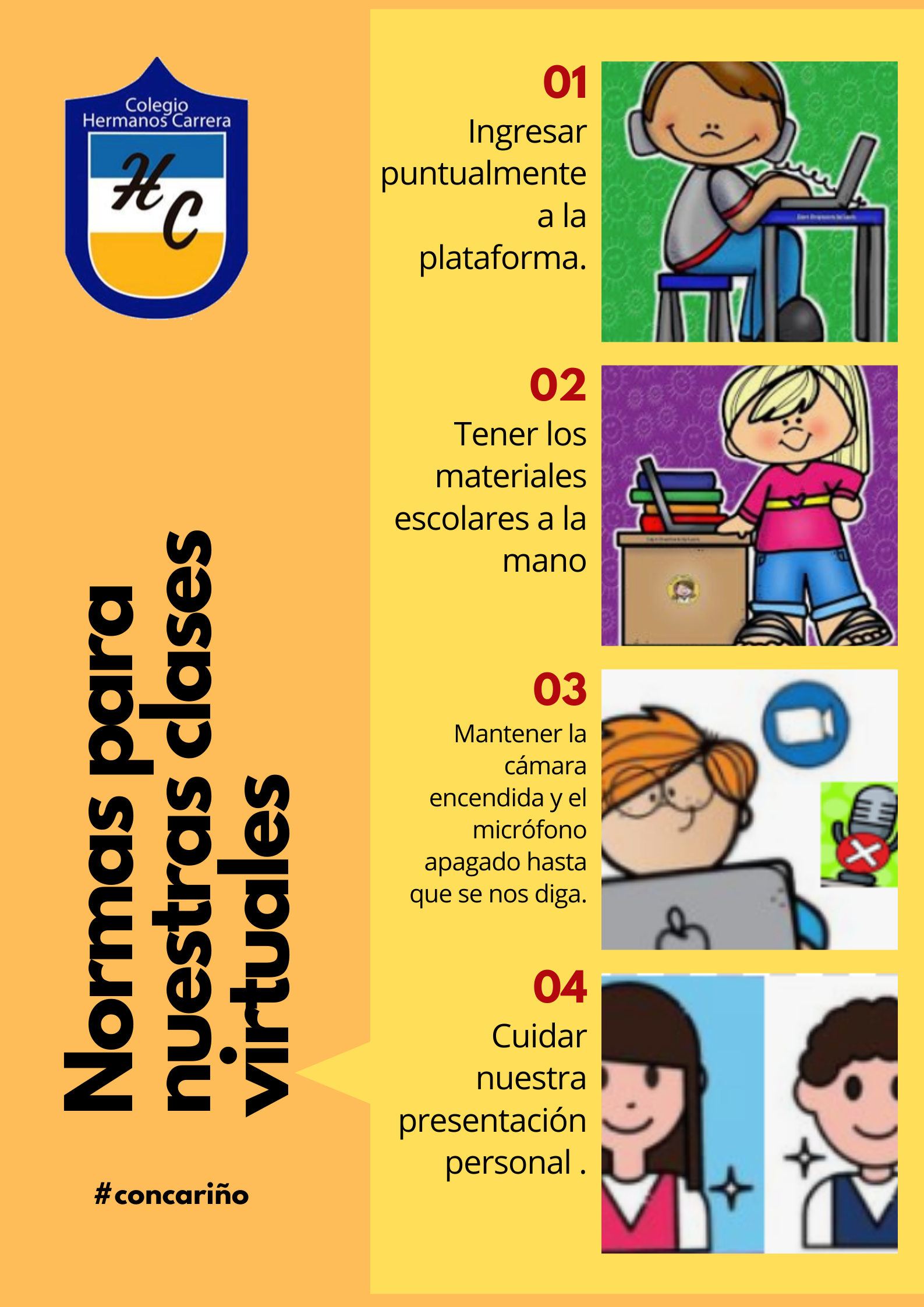 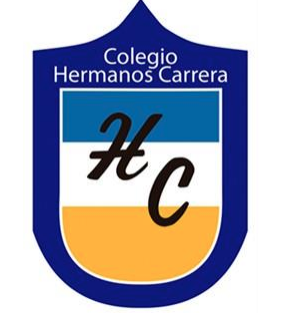 Hoy aprenderemos la letra g
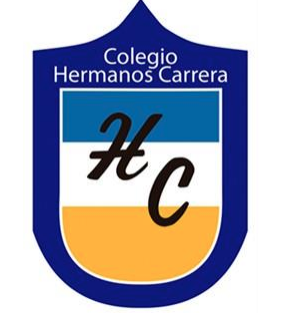 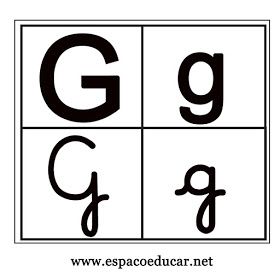 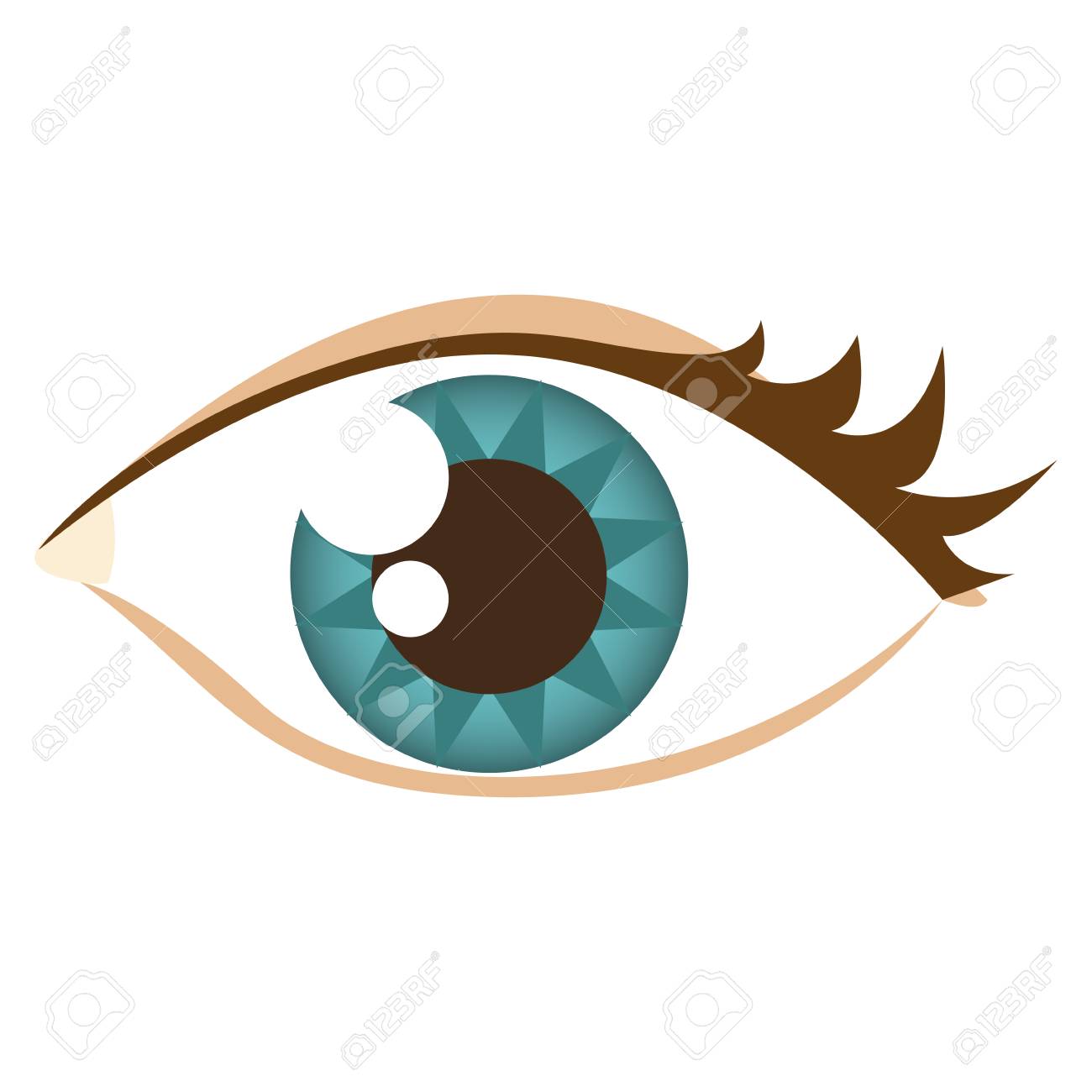 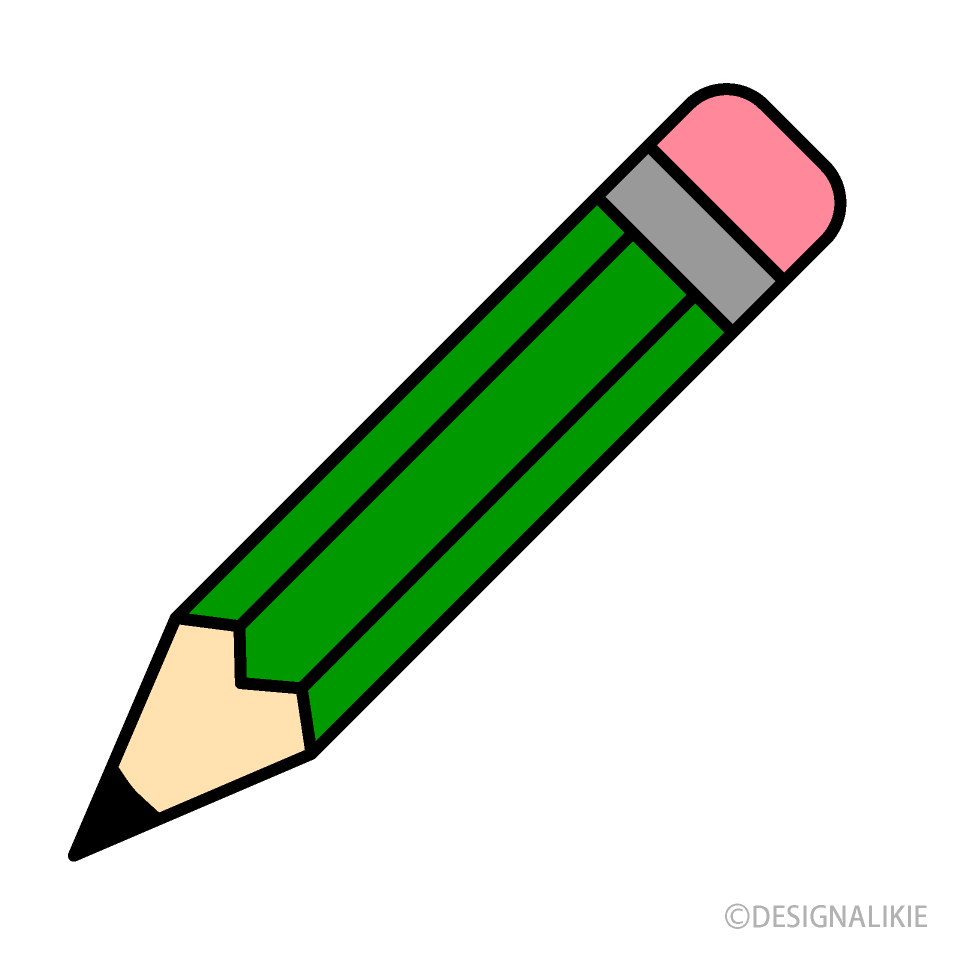 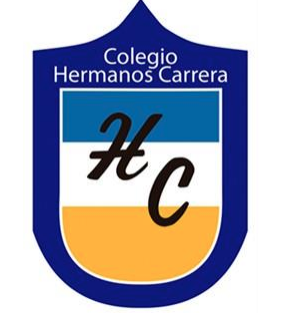 CUANDO JUNTAMOS LA LETRA G CON UN AVOCAL FORMAMOS SÍLABAS
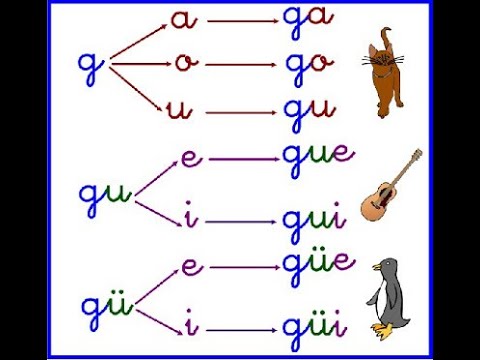 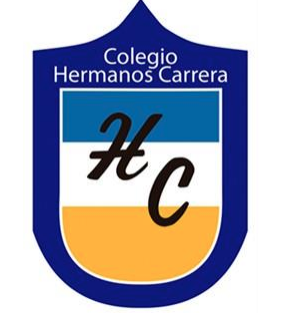 ESTAS IMÁGENES TIENEN SÍLABAS GA, GUE, GUI, GO, GU EN SU ESCRITURA
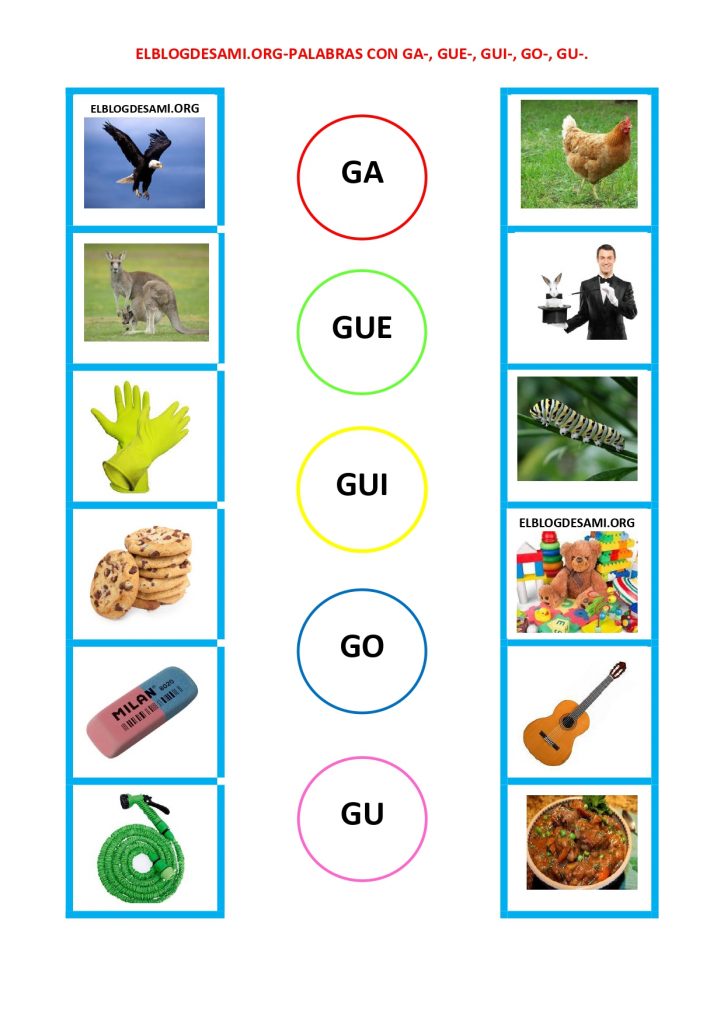 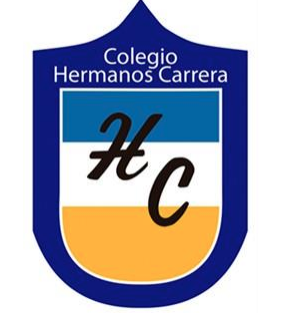 ALGUNOS DE ESTOS DIBUJOS TIENEN SÍLABAS GA, GUE, GUI, GO, GU EN SU ESCRITURA
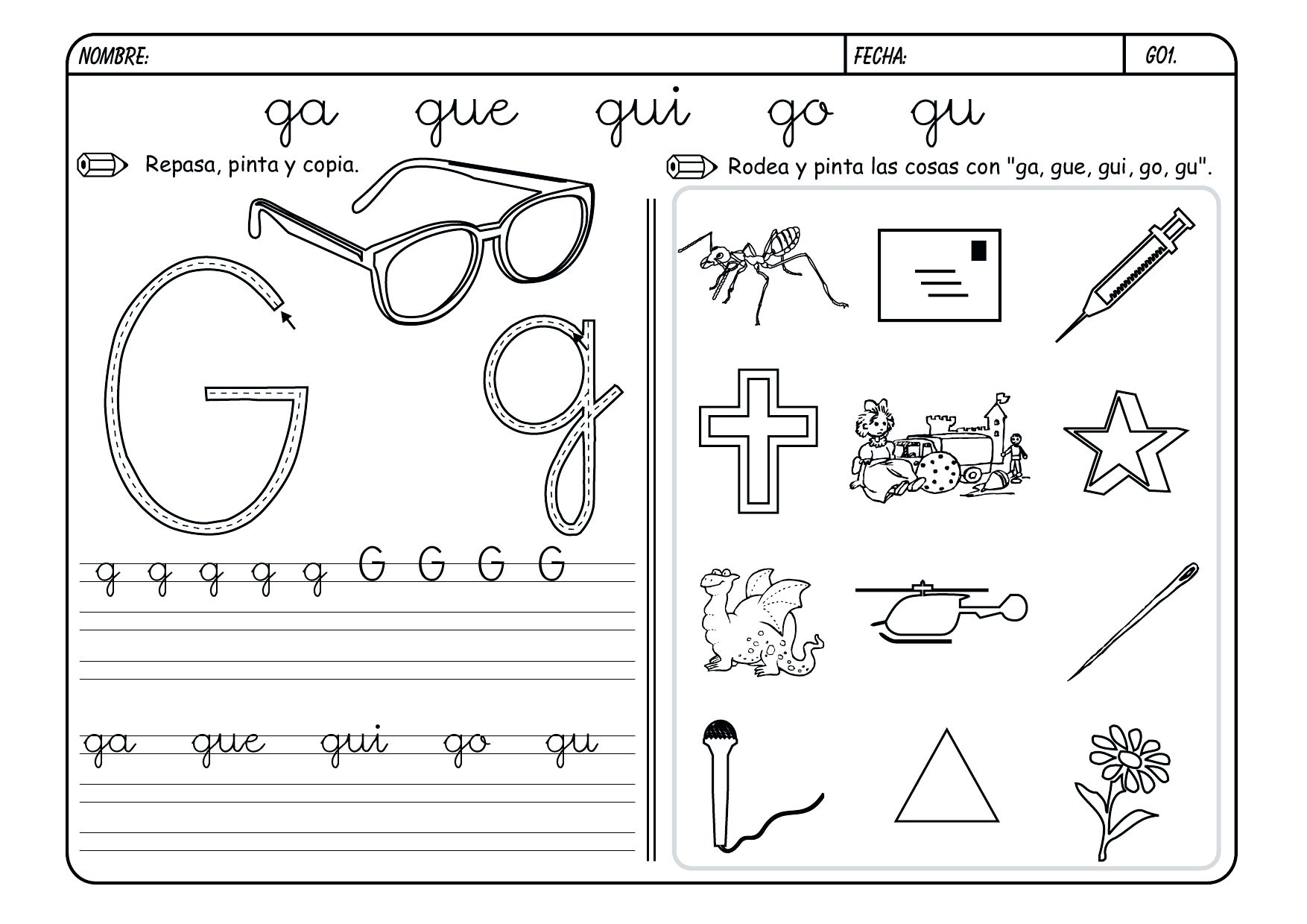 LEAMOS
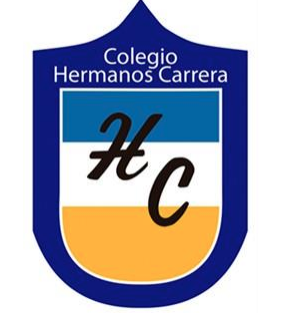 ACÁ TENEMOS ALGUNAS PALABRAS QUE SE ESCRIBEN CON LA LETRA G
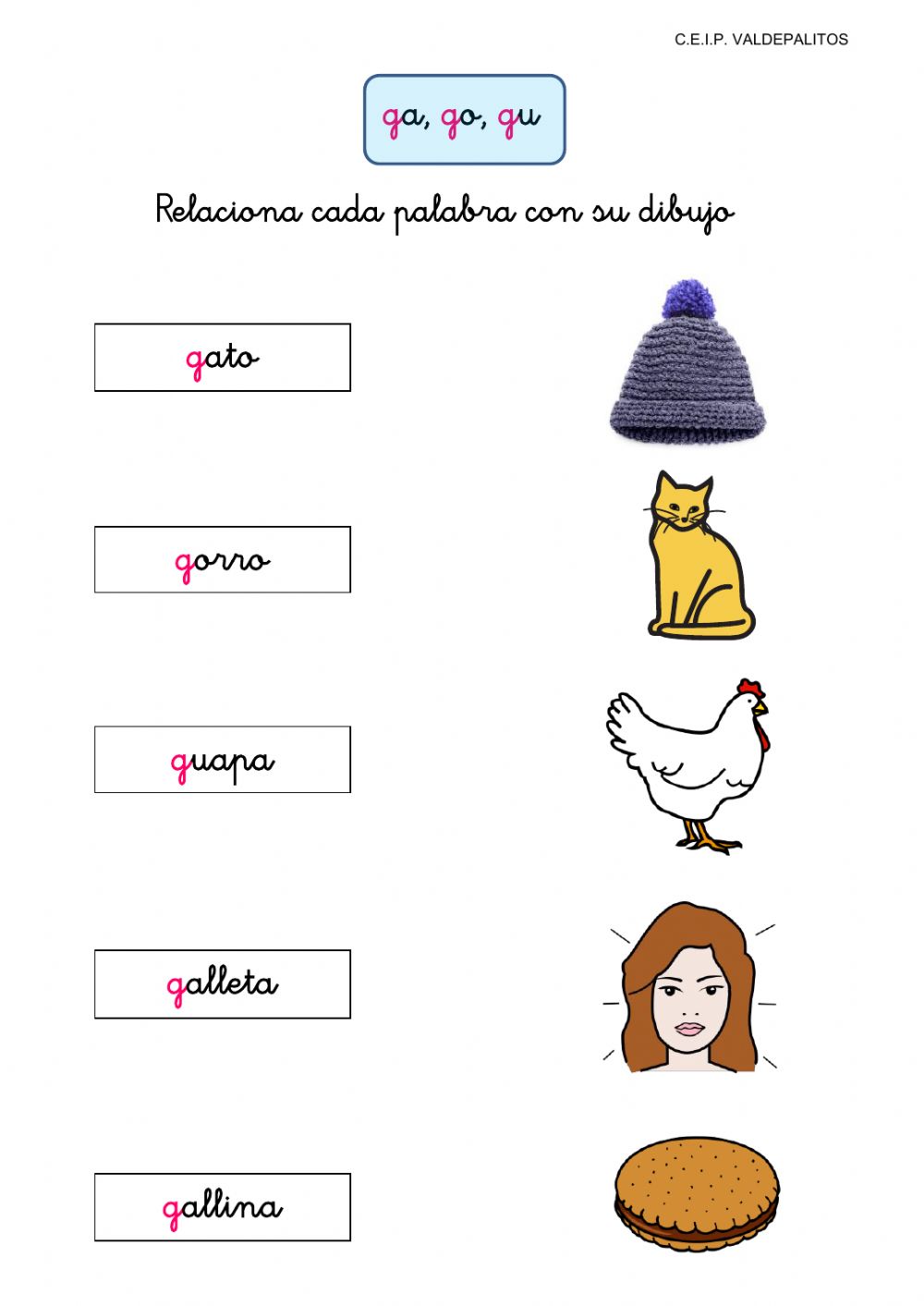 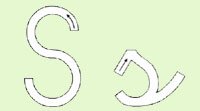 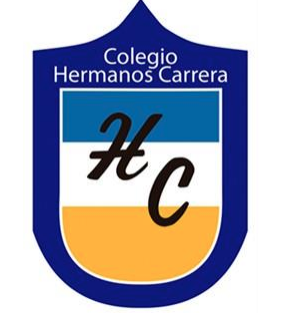 LECTURA
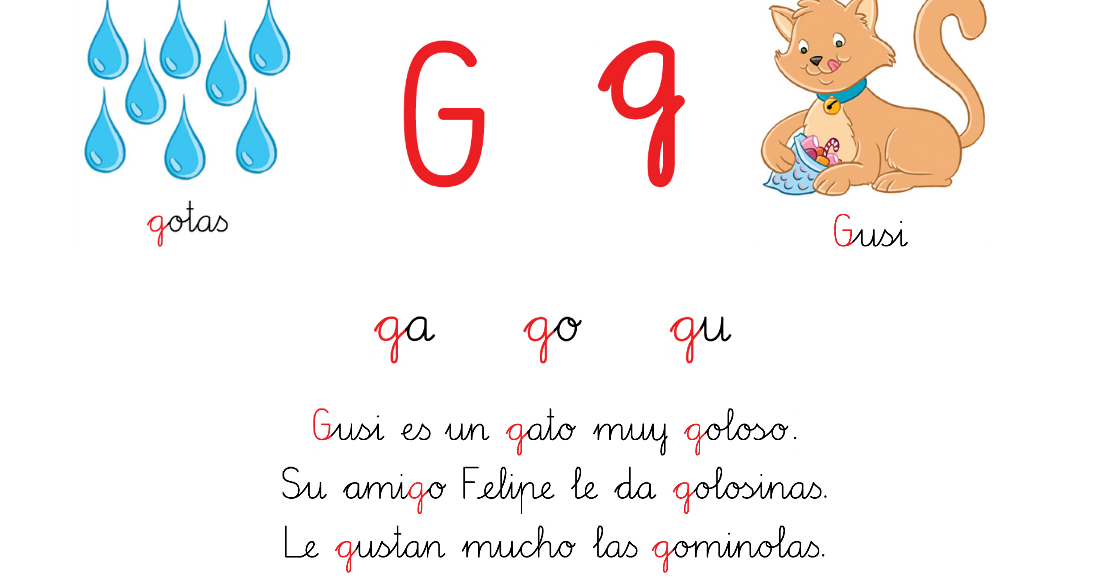 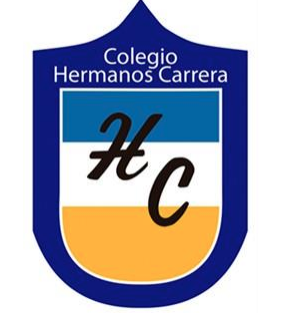 Respondamos
¿Quién es Gusi?
¿Cómo se llama su amigo?
¿Qué le da su amigo?
¿Qué le gusta a Gusi?
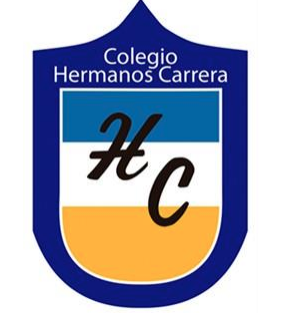 Nos vemos pronto
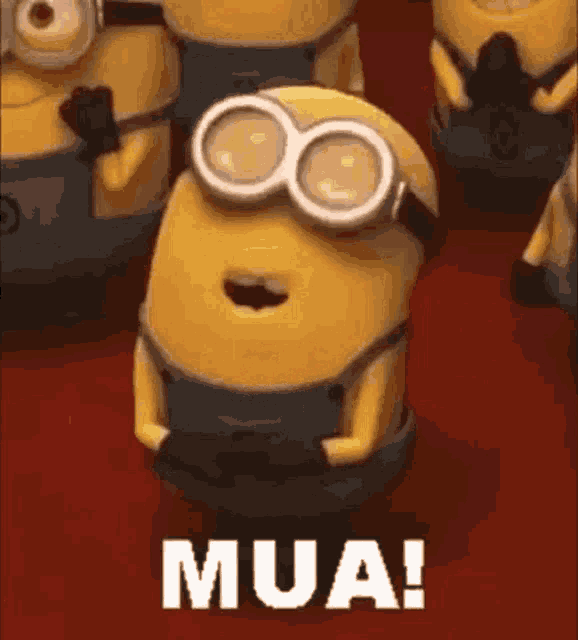